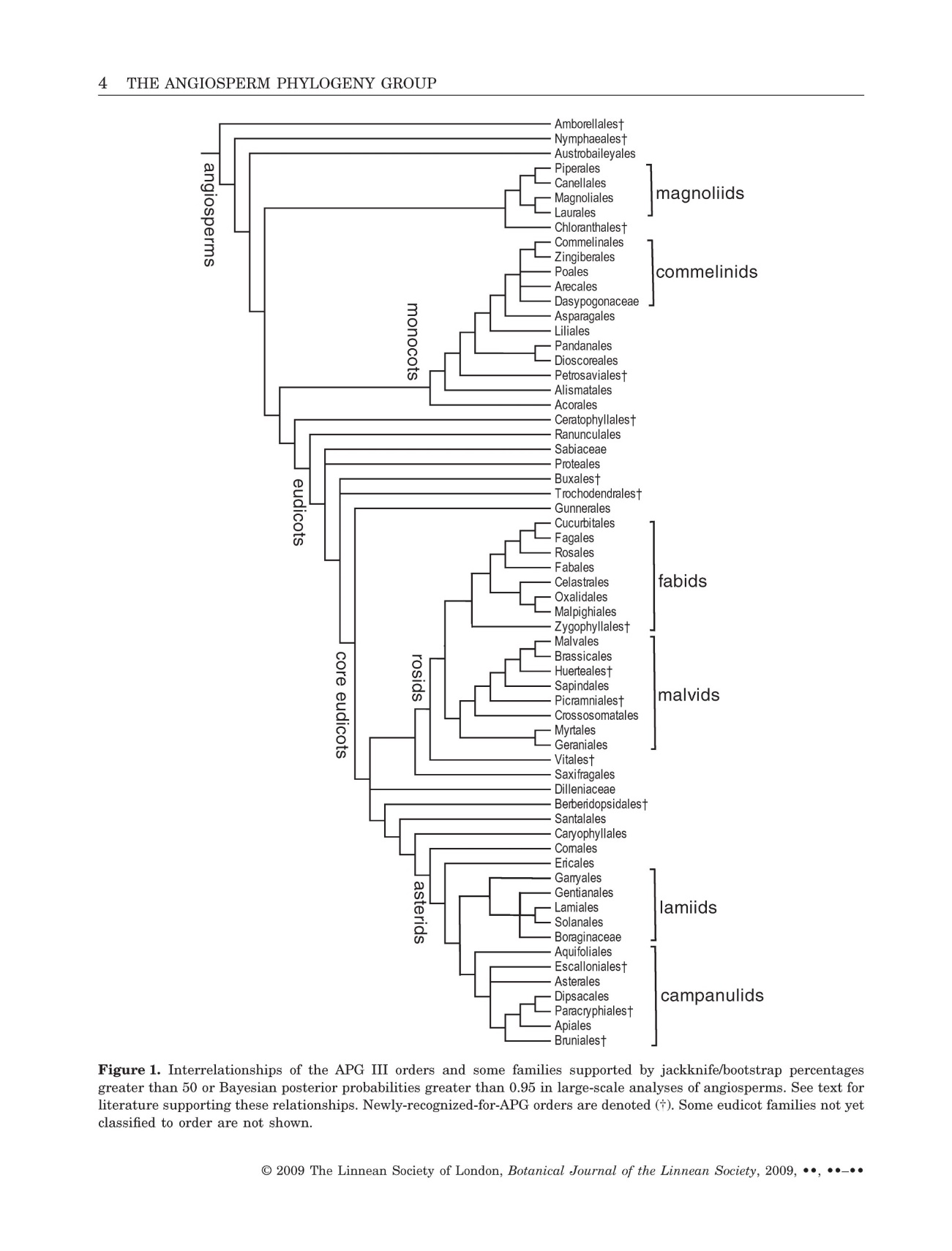 Bignoniaceae
Prováveis Sinapomorfias (Asteridea):
- Corola gamopétala
- Óvulos unitegumentados
- Compostos Iridoides

	As sinapomorfias são o  fundamento para a classificação filogenética dos seres vivos. Graças a elas se definem os grupos monofiléticos
ASTERÍDEAS
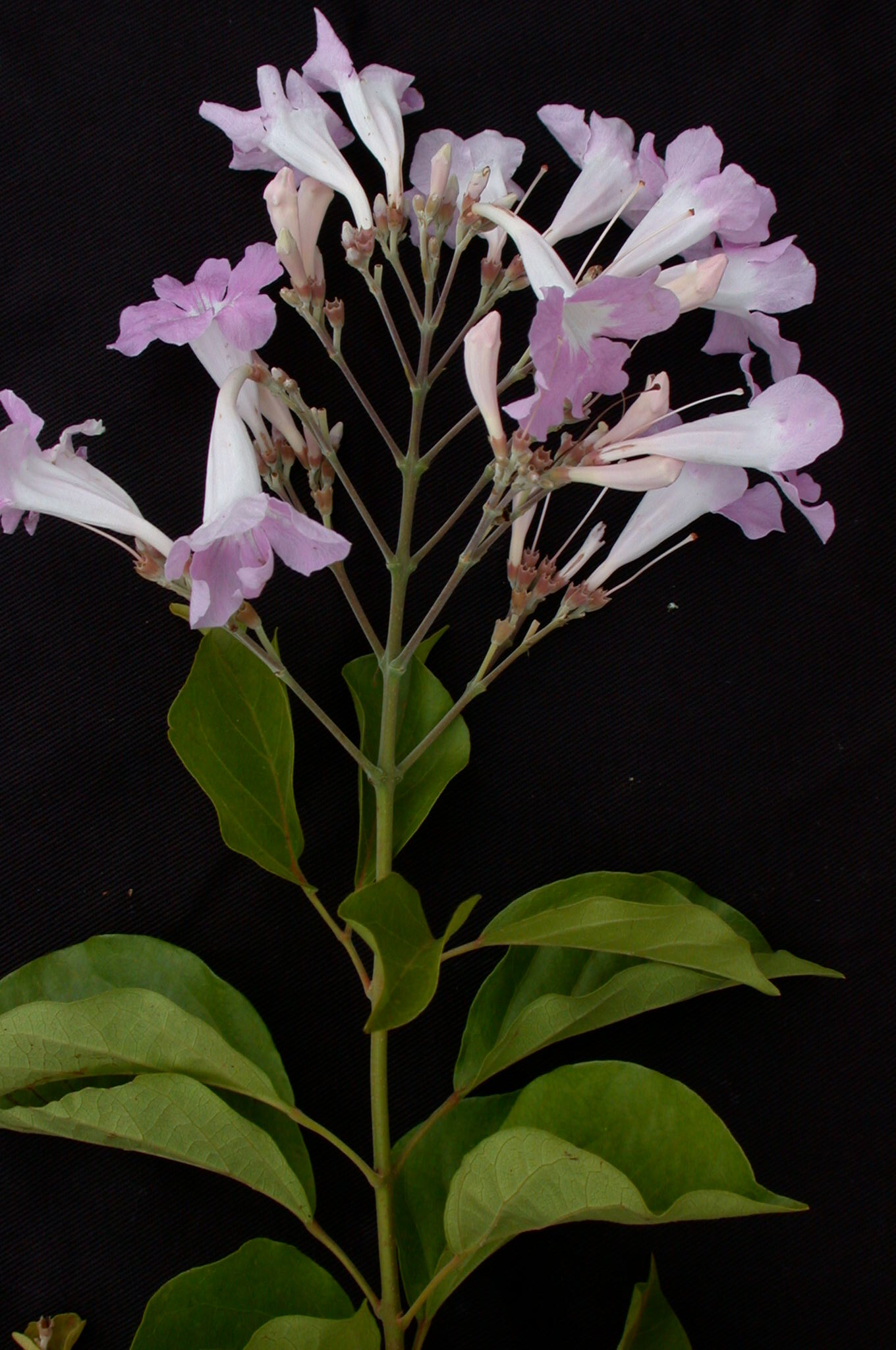 Sinapomorfias de Asterídeas
Corola gamopétala
Sinapomorfias de Asterídeas
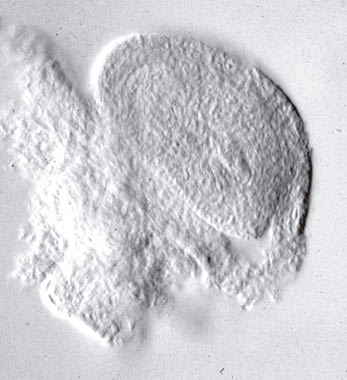 Óvulo unitegumentado
Sinapomorfias de Asterídeas
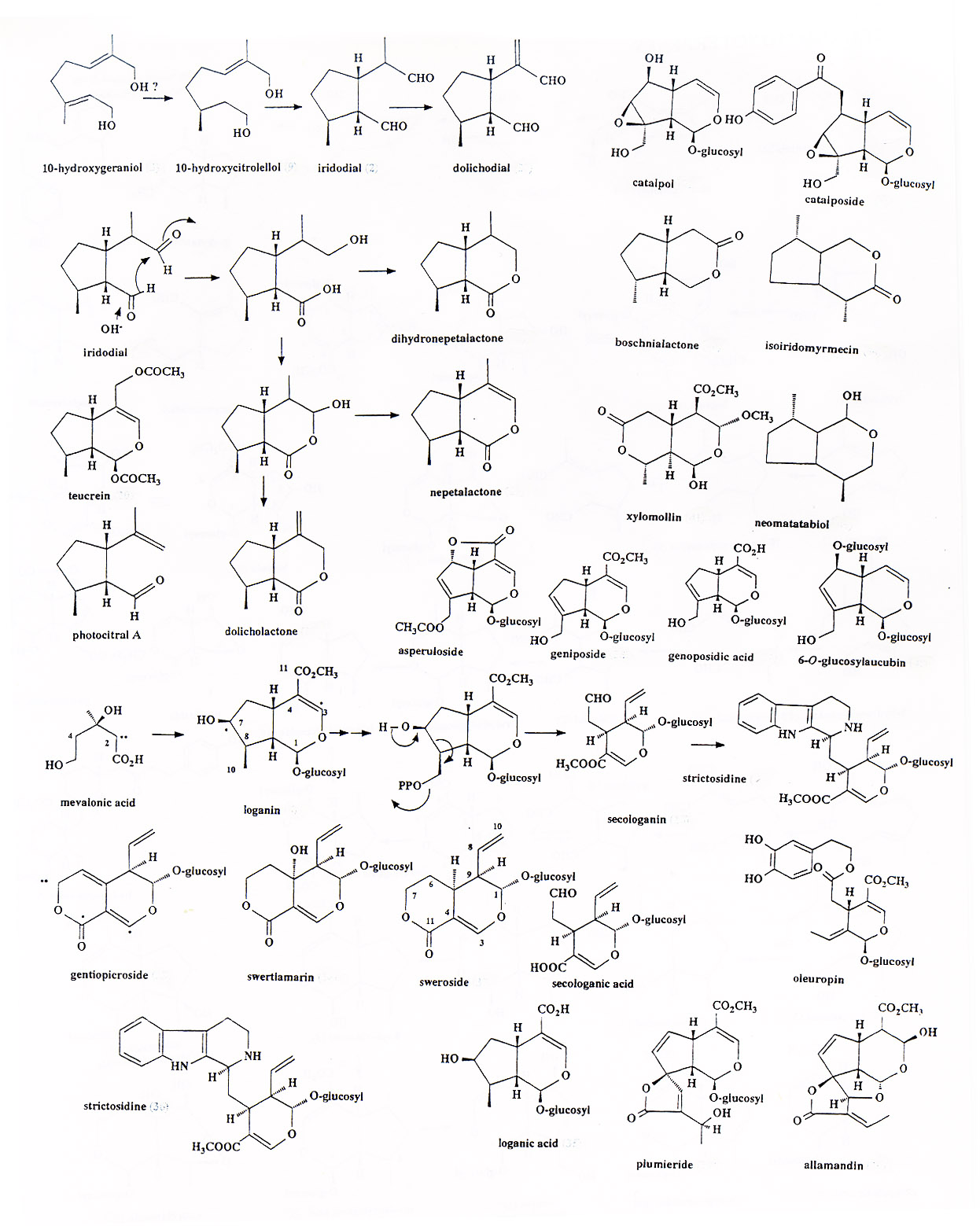 Iridoides:
Composto químico secundário
Função de proteção contra predadores.
Precursores de diversos tipos de alcaloides.
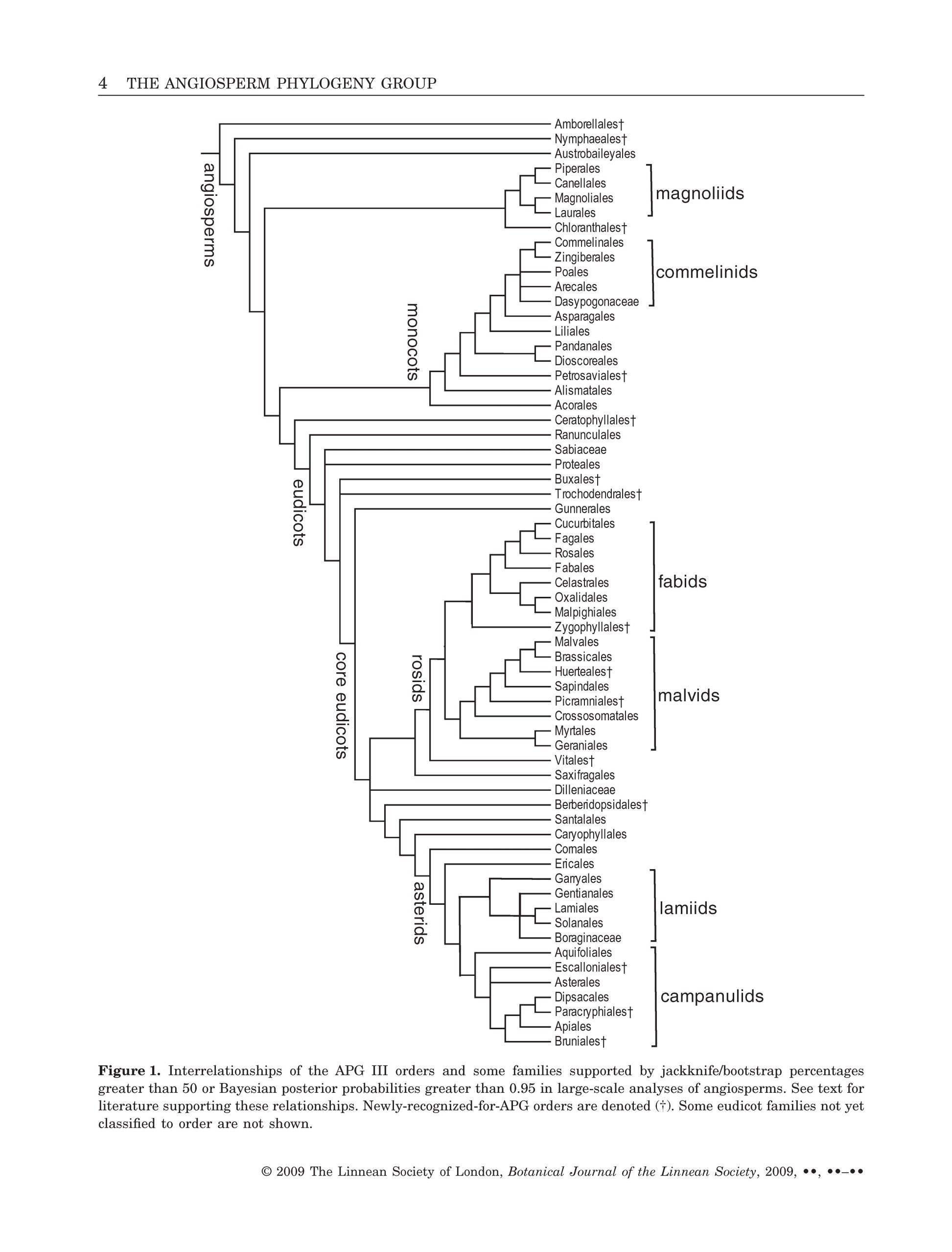 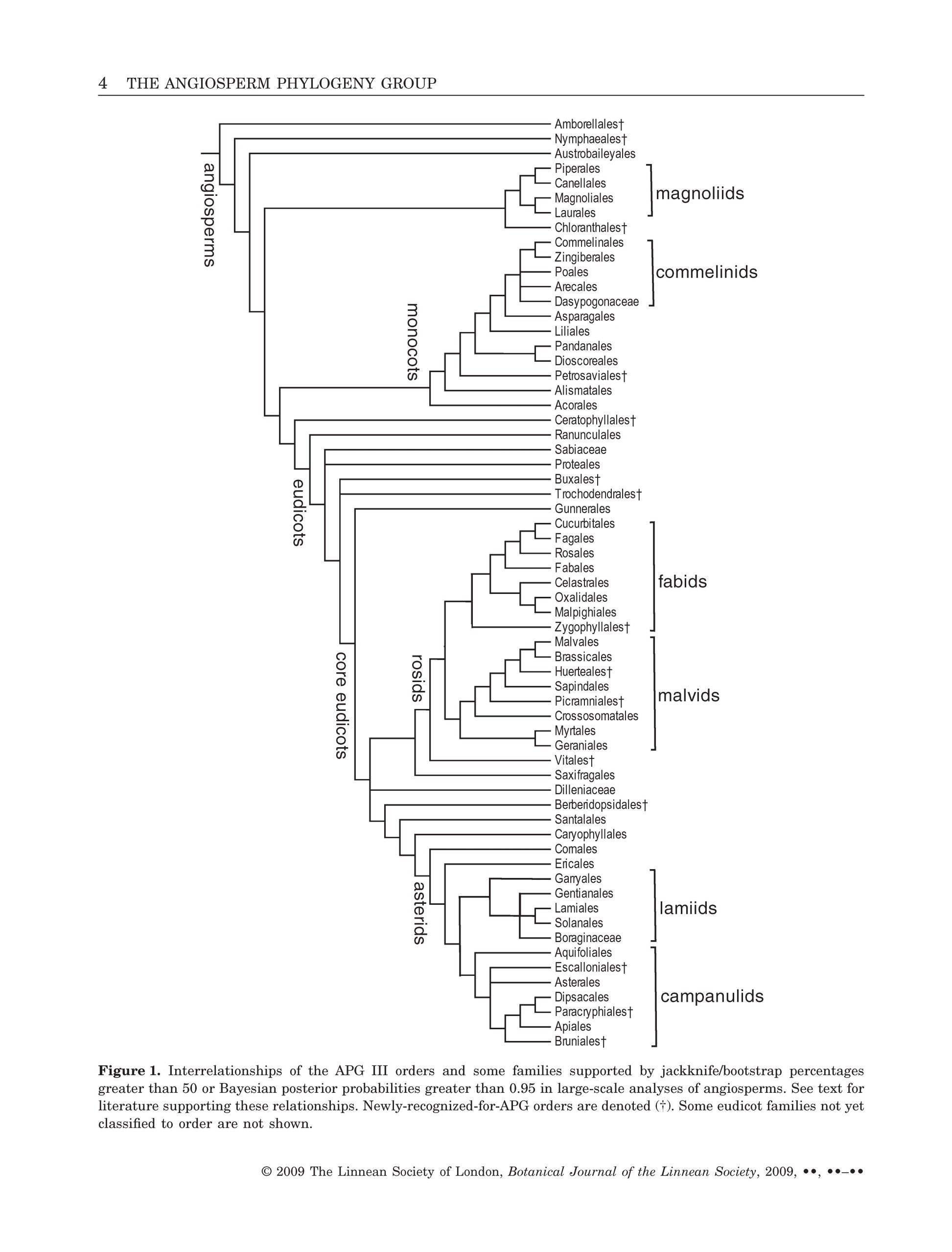 Lamiídeas
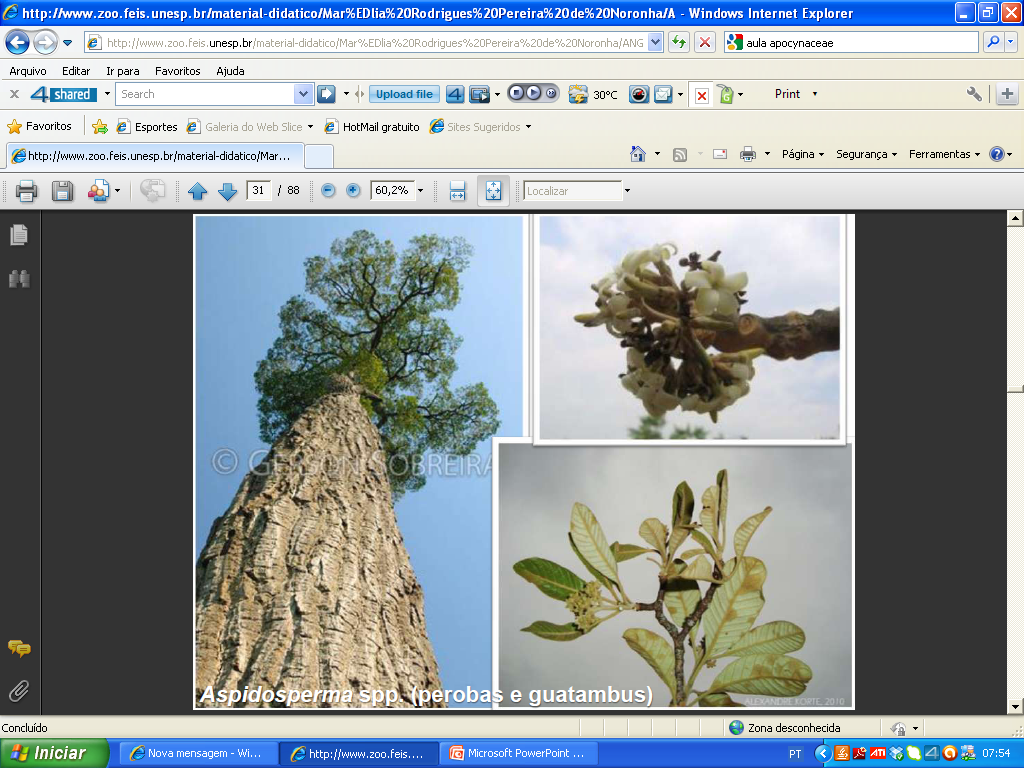 Gentianales
Apocynaceae
Solanales
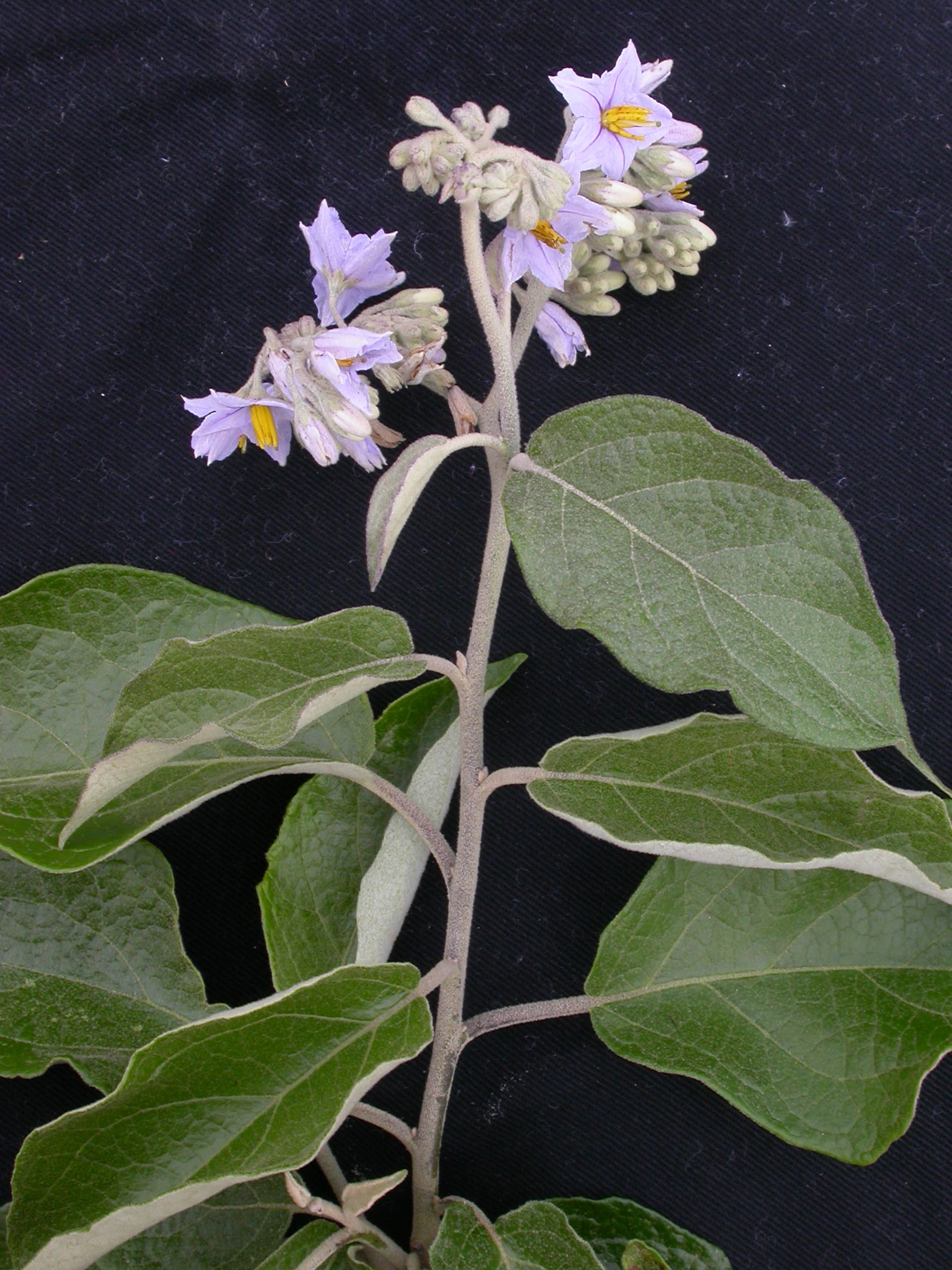 Solanaceae
Porte variável
Folhas alternas, sem estípulas
Cálice gamossépalo
Características das Lamiales (sinapomorfias?):
Folhas opostas
Flores zigomorfas
Androceu oligostêmone (estames didínamos)
Ovário súpero
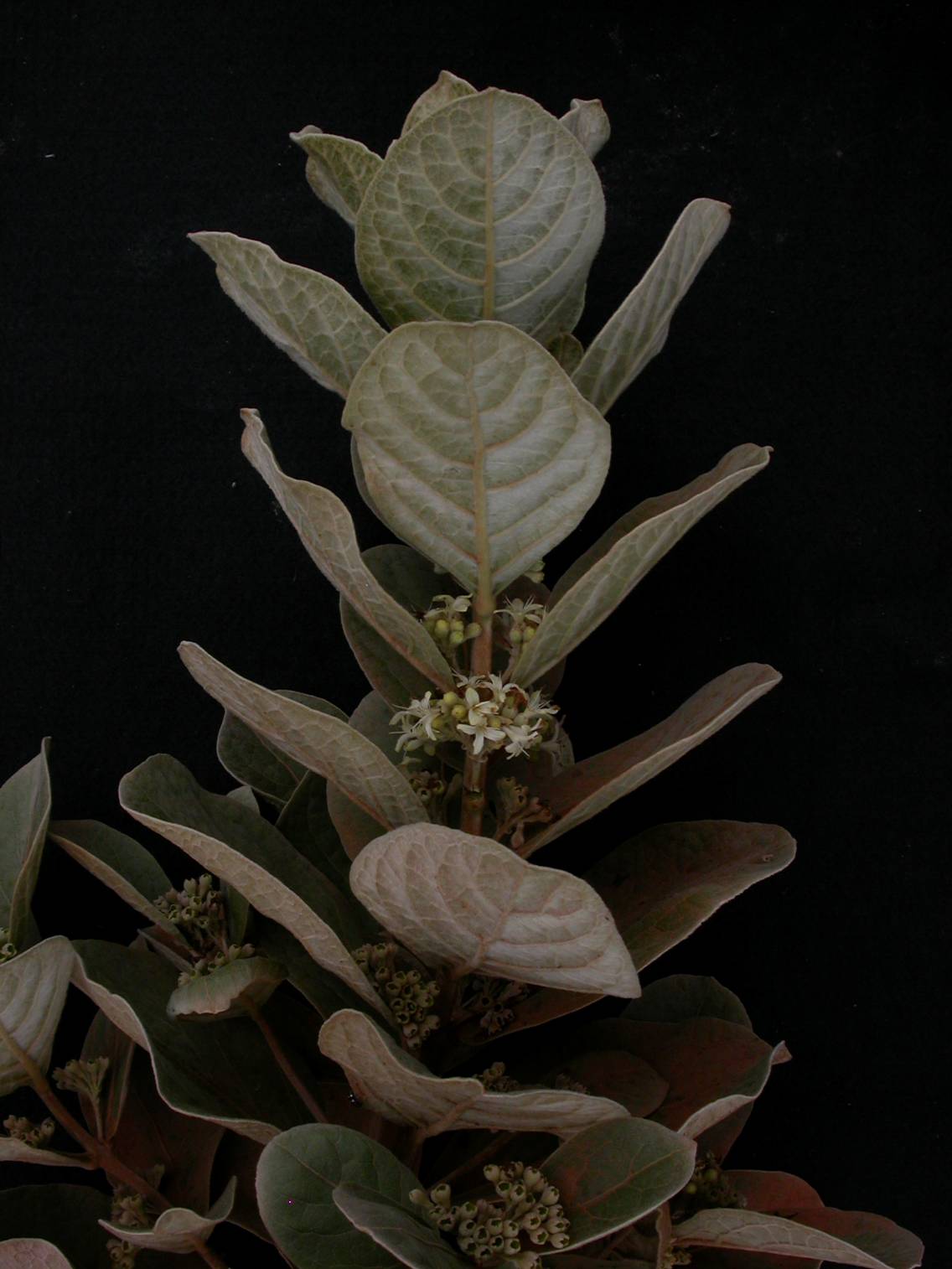 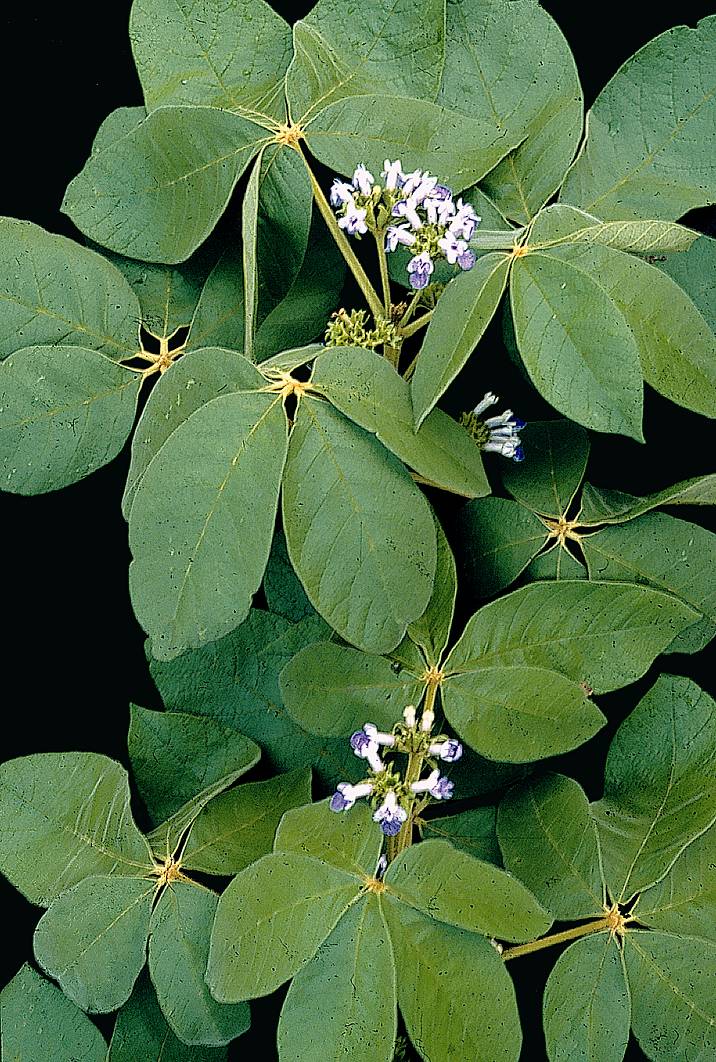 LAMIACEAE
Aegiphila verticillata
Vitex montevidensis
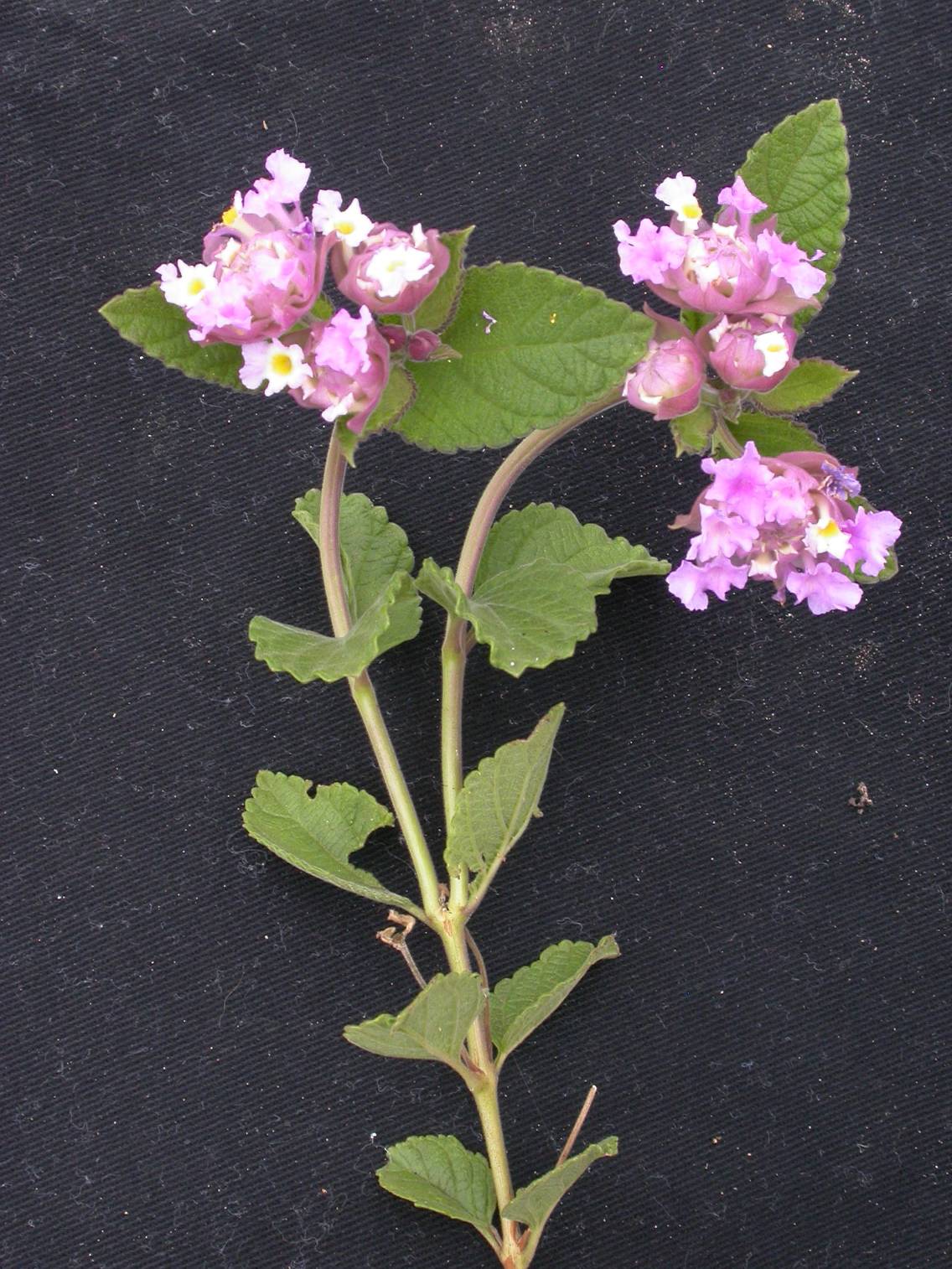 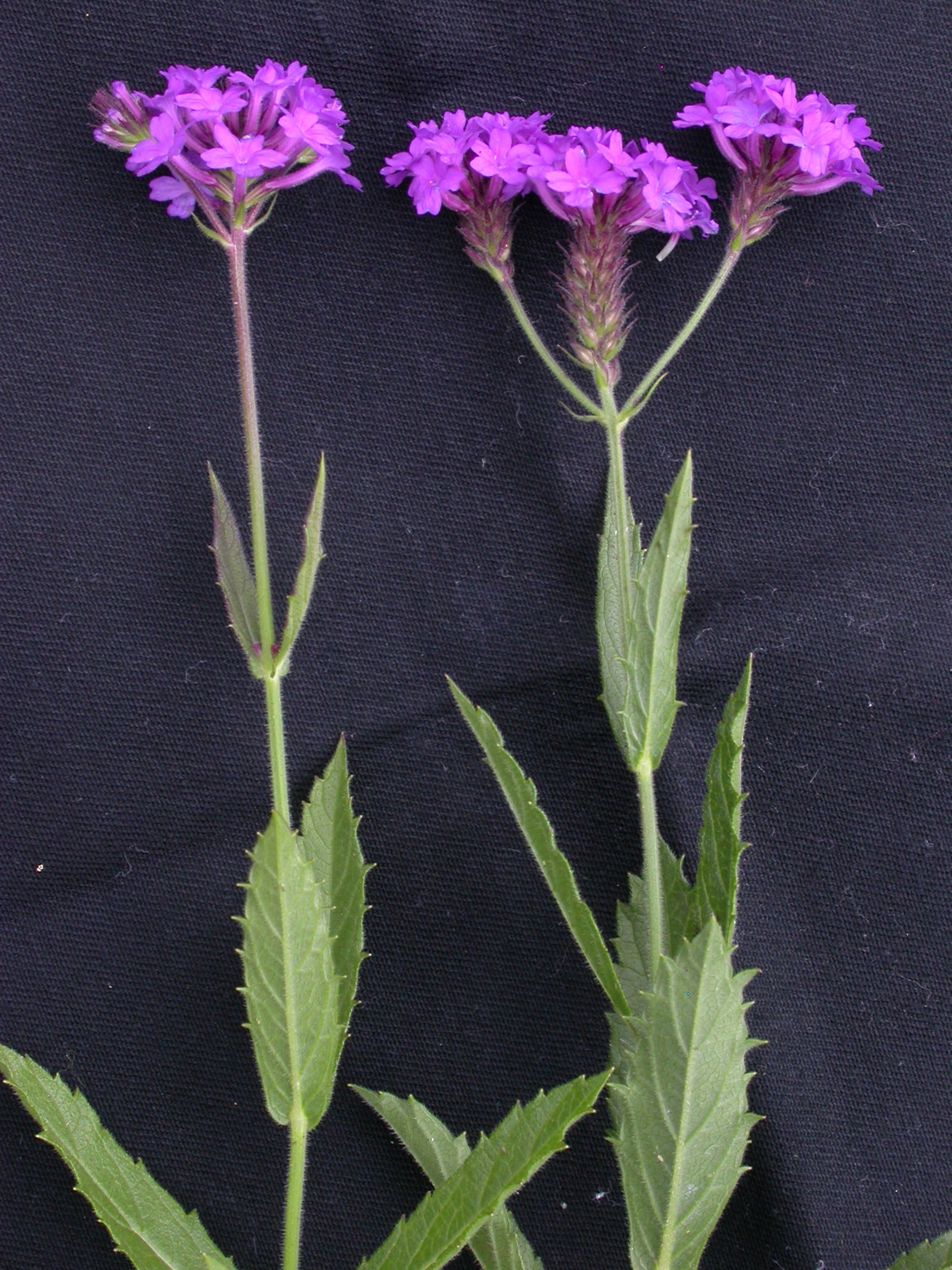 VERBENACEAE
Verbena
Lippia
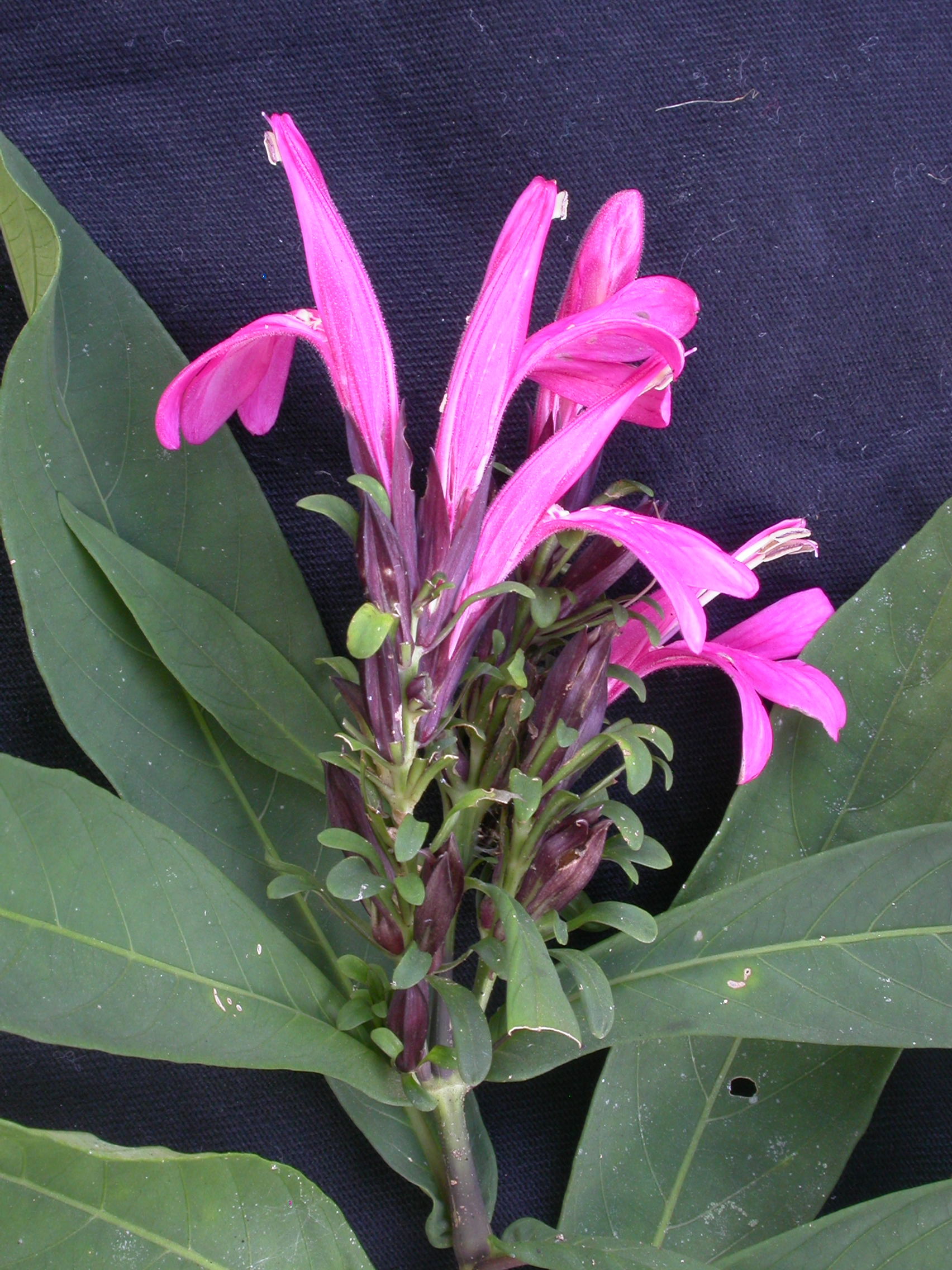 Justicia
Acanthaceae
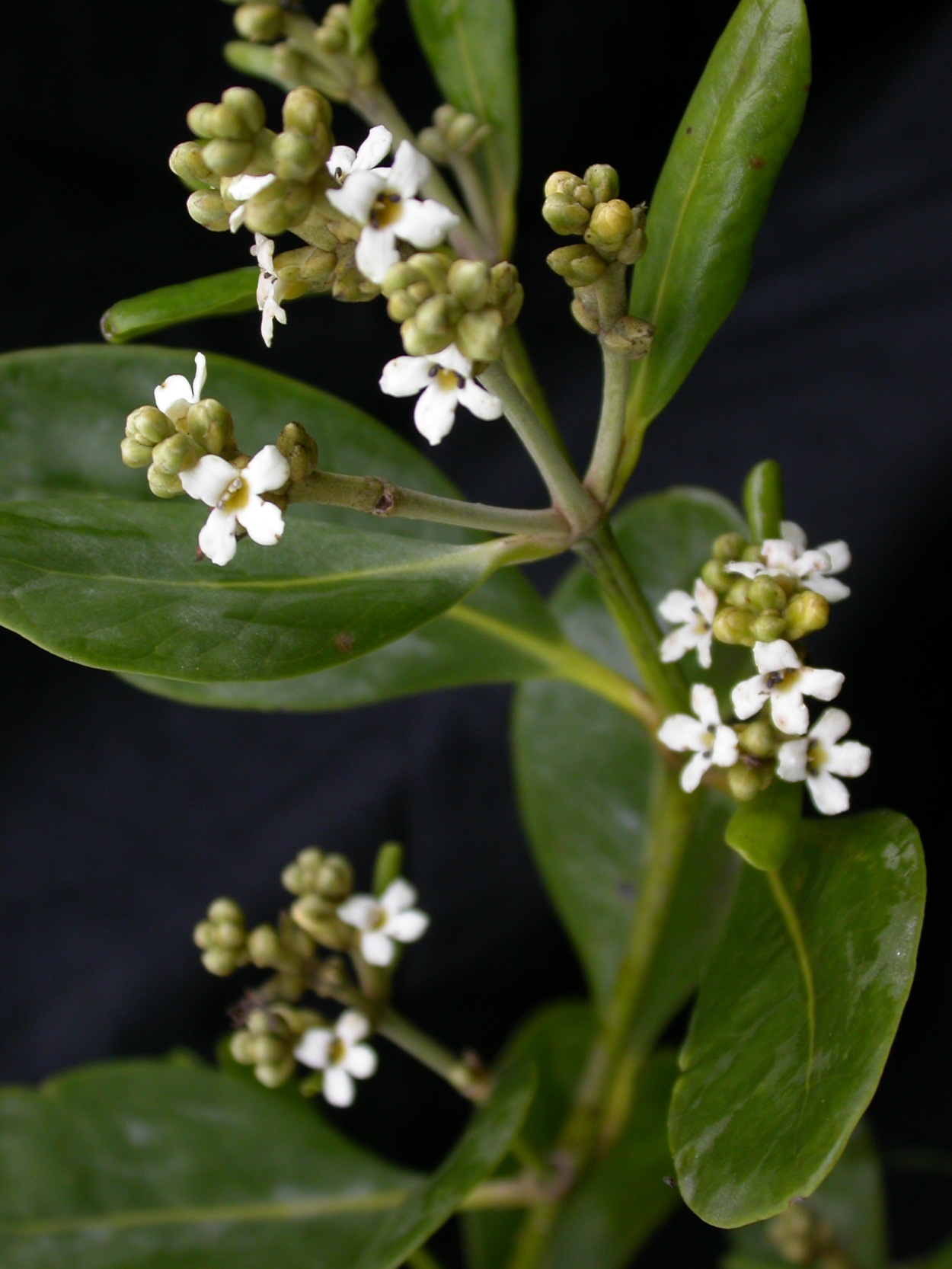 Aviccenia
Bignoniaceae
Características principais (sinapomorfias):
Folhas geralmente compostas e opostas.
Presença de um estaminódio
Fruto cápsula com sementes aladas.
Bignoniaceae - Características principais:
-Aproximadamente 120 gêneros (Brasil-30) e aproximadamente 800 espécies(Brasil 400spp)
-Árvores, arbustos, lianas (trepadeiras), essas últimas com gavinhas
-Folhas opostas, geralmente compostas (pinada, bipinada, digitada etc), sem estípulas
-Flores grandes, vistosas, monóclina (bissexual), zigomorfas, diclamídea, heteroclamídea, pentâmera, cálice gamossépalo, corola gamopétala, bilabiada, ambos imbricados.
-O androceu com 4 estames, didínamos (2 alturas), epipétalos (soldados ao tubo das pétalas), com 1 estaminódio pequeno ou destacado, raro 5 estames férteis. Disco nectarífero presente.
-Gineceu de ovário súpero, bicarpelar (2 carpelos), gamocarpelar, bilocular (2 lóculos), geralmente muitos óvulos.
-Fruto geralmente cápsula (fruto seco deiscente, que se abre), septícida ou loculicida, raro baga, sementes geralmente aladas.
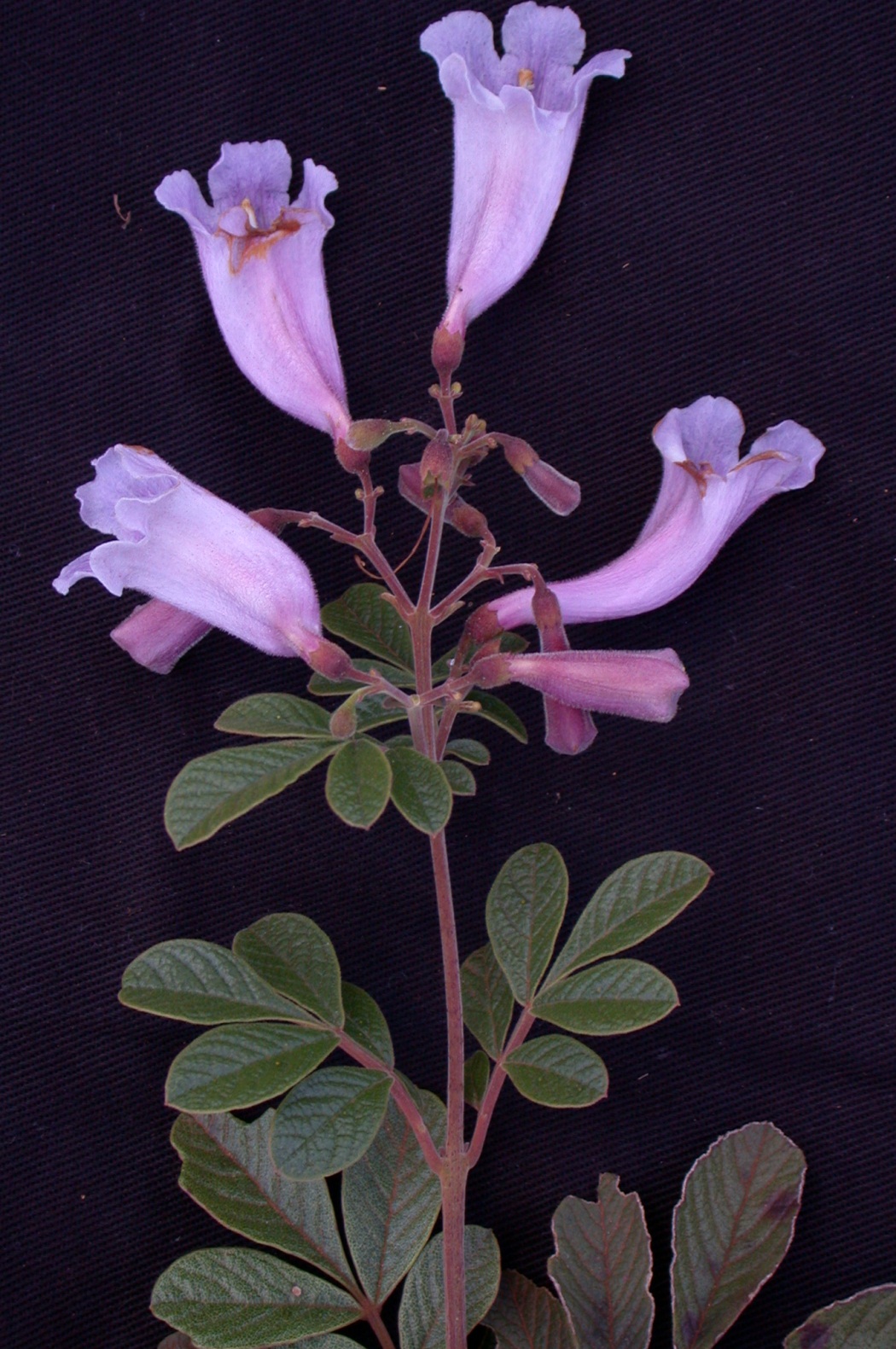 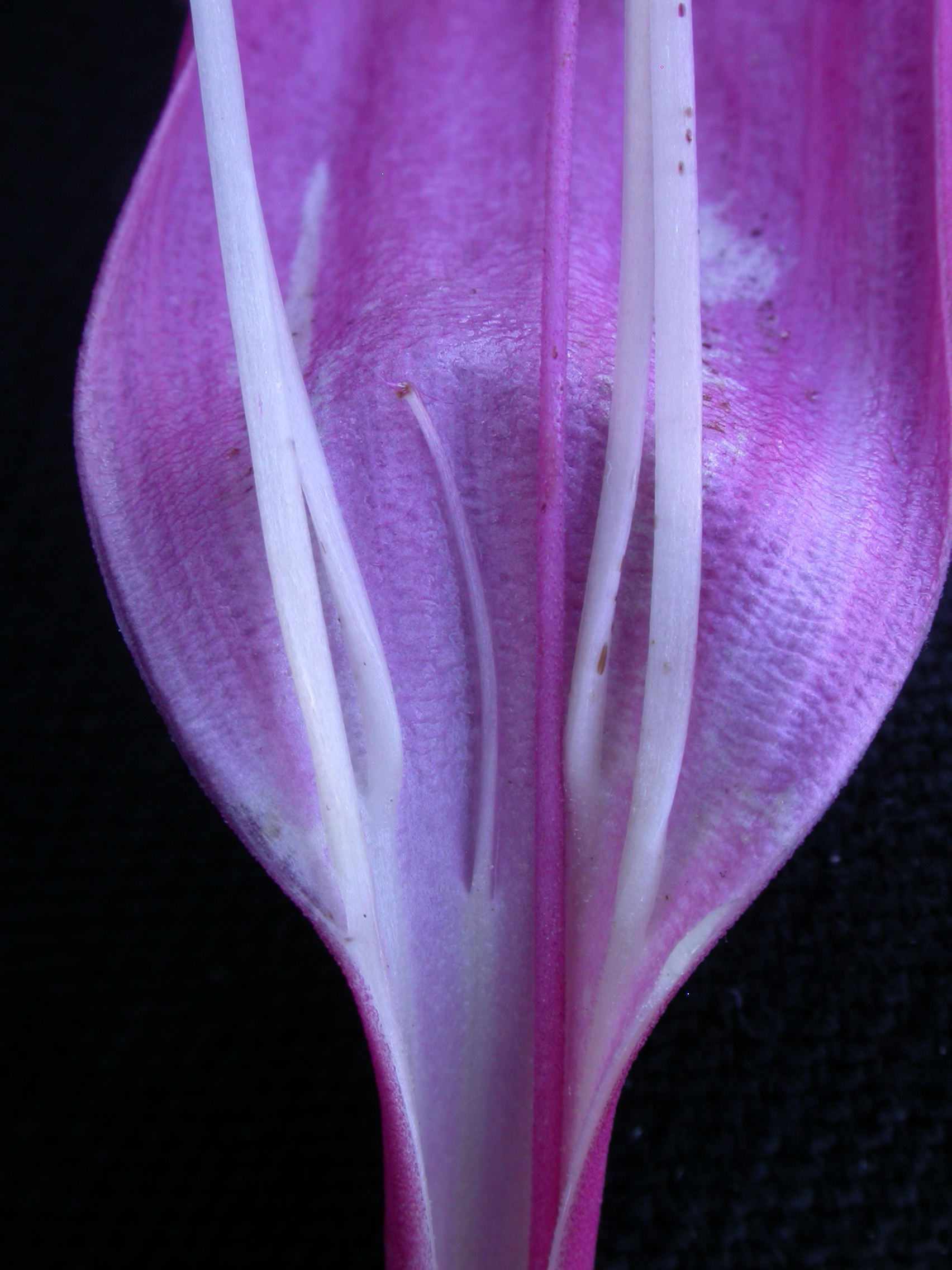 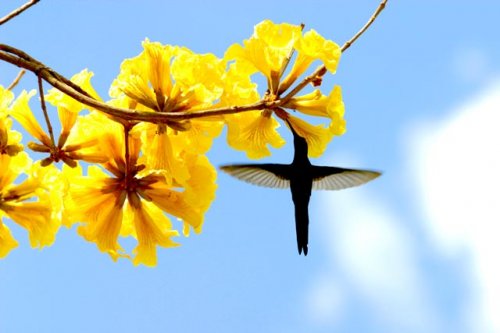 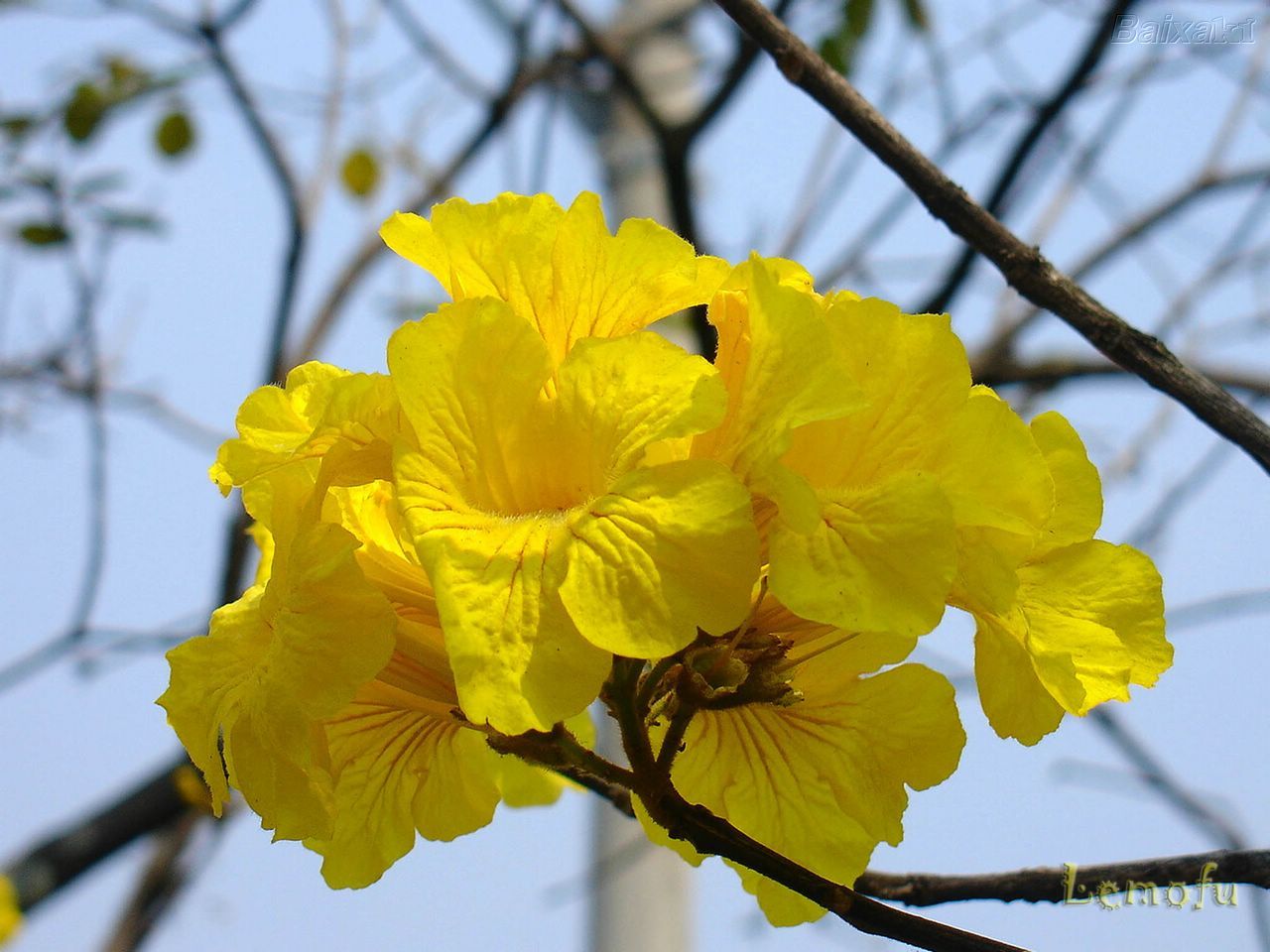 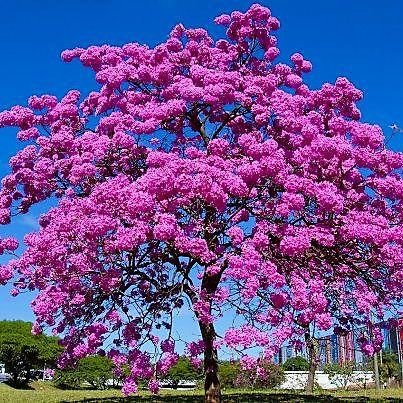 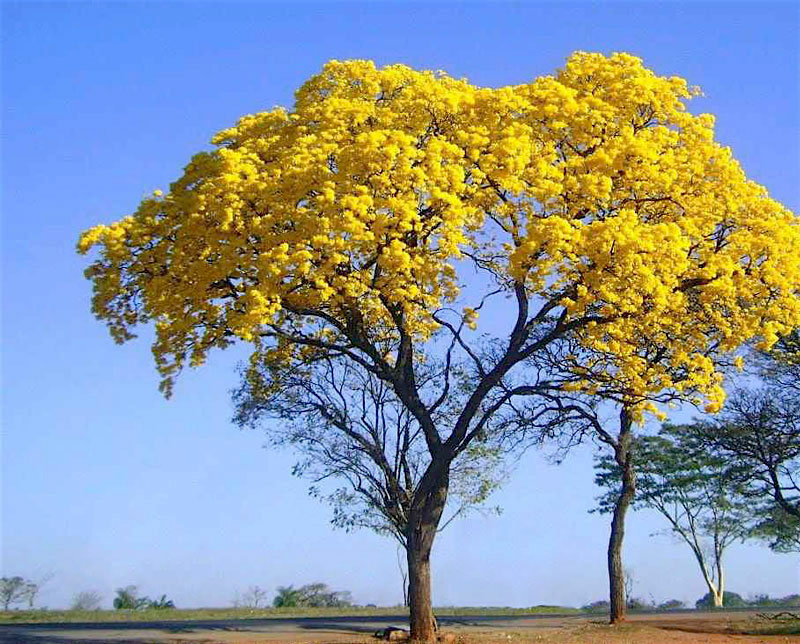 Espécies principais de Bignoniaceae

Ipês: Handroanthus chrysotrichus (amarelo), H. heptaphyllus (roxo), H. impetiginosus (roxo), H. ochraceus (amarelo), H. umbellatus (branco), H. serratifolius (amarelo), H. albus (amarelo com pelos brancos), Tabebuia róseo-alba (branco), T. aurea (amarelo), etc

Sparathosperma leucanthum  - Cinco folhas, Ipê de cinco folhas

Paratecoma peroba- “Peroba” ou Ipê peroba 

Tabebuia cassinoides- Caixeta

Zeyheria tuberculosa – Ipê felpudo, bolsa de pastor

Jacaranda spp – Carobas

Cybistax antisyphilitica – Ipê ou Caroba de flor verde. 

Crescencia cujete - cuiête
 
Exóticas do paisagismo: Podramea ricasoliana – árvore da salsicha, Spathodia nilotica – espatódia ou tulipa africana, Jacaranda mimosifolia- jararandá mimoso etc e Exótica invasora: Tecoma stans- ipê de jardim.